REUNIÃO ORDINÁRIA
09 DE DEZEMBRO DE 2020
Ambiente Virtual Google Meet
https://meet.google.com/fng-zhks-eth
REGULAMENTAÇÃO DO COMUTER-TER - ATUALIZAÇÃO
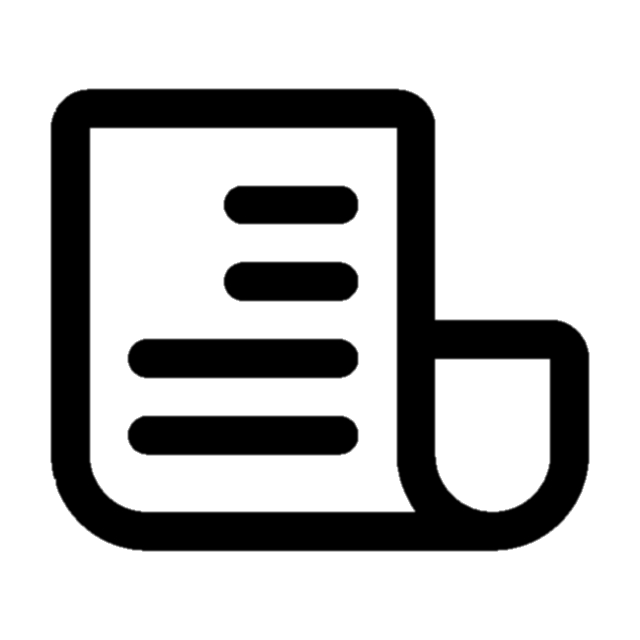 ATUALIZAÇÃO DA LEI MUNICIPAL 2.904, DE 05 DE MAIO DE 2010, que institui o Conselho Municipal de Trabalho, Emprego e Renda - Teresópolis - COMUTER-TER.
Resolução CODEFAT n. 890, de 2 de dezembro de 2020;
Lei Estadual n. 9.048, de 07 de outubro de 2020, que alterou a Lei Estadual n. 5.240, de 14 de maio de 2008, que cria o CETER/RJ;
Deliberação CETER/RJ n. 003, de 09 de outubro de 2020, que torna público o Regimento Interno do Conselho Estadual de Trabalho, Emprego e Renda do Rio de Janeiro.
JUSTIFICATIVA E AMPARO LEGAL
REGULAMENTAÇÃO DO COMUTER-TER - ATUALIZAÇÃO
DA COMPOSIÇÃO
Composição de no mínimo 09 e no máximo 19 membros titulares, tripartide;
Para cada membro titular haverá um membro suplente pertencente ao mesmo órgão/entidade;
Mandato de ATÉ 4 anos, permitindo a recondução;
Entidades Titulares e Suplentes registradas em Lei;
Nomeação dos Titulares e Suplentes por Portaria do Exmo. Prefeito;
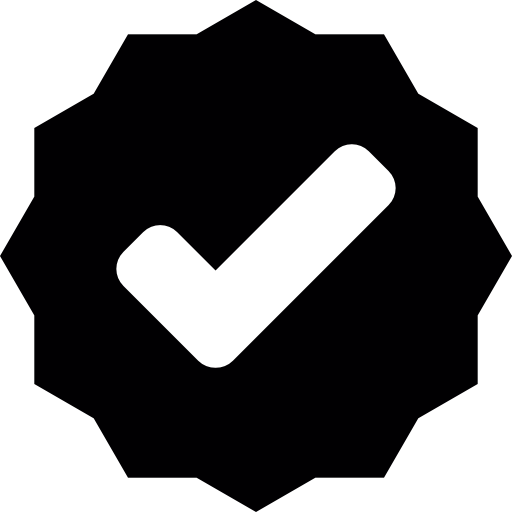 PRINCIPAIS PONTOS DE ATUALIZAÇÃO
REGULAMENTAÇÃO DO COMUTER-TER - ATUALIZAÇÃO
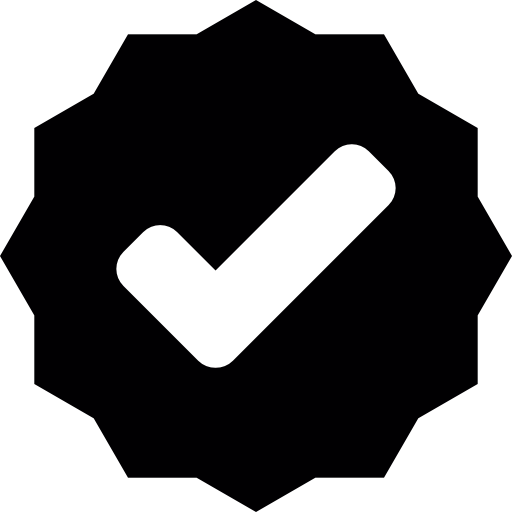 PRINCIPAIS PONTOS DE ATUALIZAÇÃO
Decreto Municipal n. 5.174, de 02 de outubro de 2019.
REGULAMENTAÇÃO DO COMUTER-TER - ATUALIZAÇÃO
REGULAMENTAÇÃO DO COMUTER-TER - ATUALIZAÇÃO
DA PRESIDÊNCIA
Mandato de ATÉ 02 anos, com alternância e sem recondução;
No caso de vacânica, nova eleição para complementar o mandato, dentro da mesma bancada e mantido o VP;
Voto de qualidade
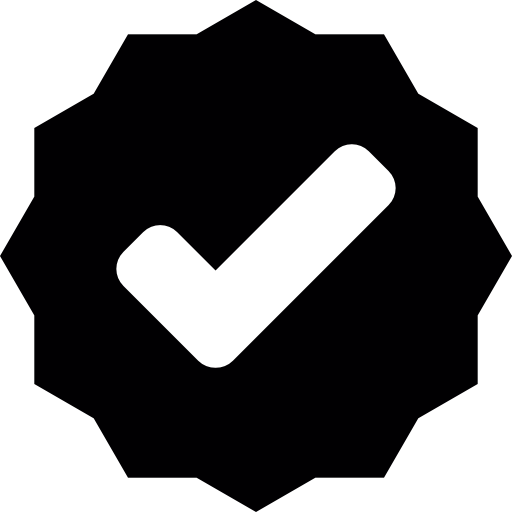 PRINCIPAIS PONTOS DE ATUALIZAÇÃO
REGULAMENTAÇÃO DO COMUTER-TER - ATUALIZAÇÃO
DAS COMPETÊNCIAS
Deliberar e decider a cerca da Política de Trabalho, Emprego e Renda municipal e o Plano de Ações do SINE;
Acompanhar, controlar e fiscalizar a execução da Política de Trabalho e uso dos recursos do CODEFAT e Ministério da Economia, bem como recursos estaduais e municipais da utilizados pela SMTEES - bem como o Fundo do Trabalho;
Apreciar e aprovar o relatório de execução e prestação de contas da SMTEES e Fundo do Trabalho.
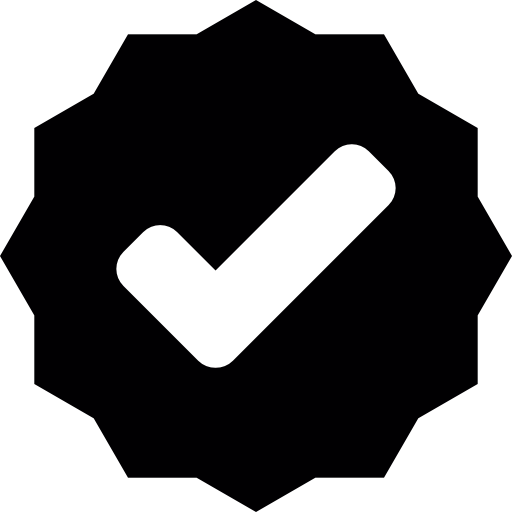 PRINCIPAIS PONTOS DE ATUALIZAÇÃO
REGULAMENTAÇÃO DO COMUTER-TER - ATUALIZAÇÃO
DAS REUNIÕES E DELIBERAÇÕES
Ordináriamente, a cada bimestre - convocação antecipada de 15 dias;
Extraordinária convocada pelo Presidente ou 1/3 dos membros;
Reuniões iniciadas com quorum mínimo de 2/3 dos membros;
Deliberações com maioria simples de votos;
Secretário-Executivo e seu substituto, nomeado por portaria do Exmo. Prefeito;
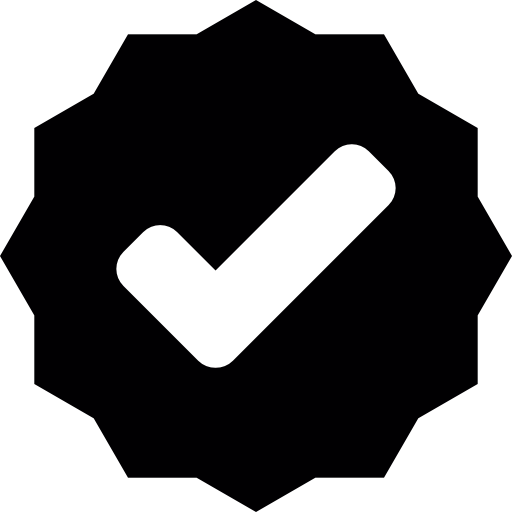 PRINCIPAIS PONTOS DE ATUALIZAÇÃO
REGULAMENTAÇÃO DO COMUTER-TER - ATUALIZAÇÃO
DO CREDENCIAMENTO E RECURSOS DO FAT
SG-CTER - Sistema de Gestão dos Conslehos de Trabalho, Emprego e Renda, mantido pelo Ministério da Economia;
Fundo do Trabalho
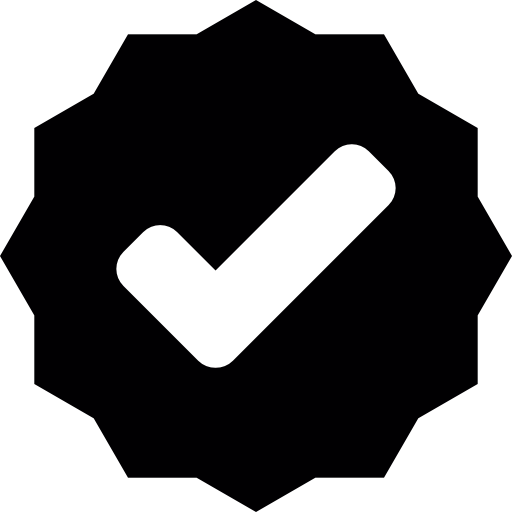 PRINCIPAIS PONTOS DE ATUALIZAÇÃO
REGULAMENTAÇÃO DO COMUTER-TER - ATUALIZAÇÃO
PROPOSTAS DE ETAPAS
Formação do Comissão de Revisão da Legislação de Regulamentação do COMUTER-TER
Análise técnica e apresentação da Minuta de Lei
Chamada de novas instituições
Revisão final
Votação na Câmara de Vereadores
Revisão do Regimento Interno
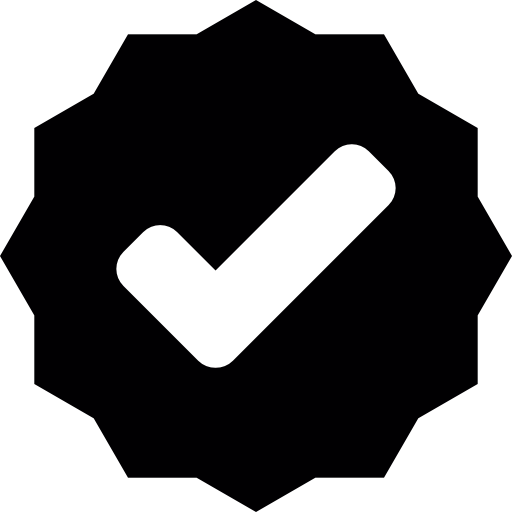 CRONOGRAMA